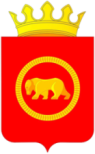 Исполнение бюджета
 Пермского муниципального района за 2021 год
Докладчик:   Заместитель главы администрации Пермского  муниципального района 
Гладких Татьяна Николаевна
Анализ налоговых и неналоговых доходов консолидированных бюджетов муниципальных образований Пермского края за 2020 - 2021 годы*
* с учетом дополнительного норматива по НДФЛ
Исполнение расходов консолидированных бюджетов муниципальных образований Пермского края за 2020 – 2021 годы
Показатели доходов и расходов консолидированных бюджетов муниципальных образований Пермского края на душу населения за 2020 - 2021 годы
*налоговые и неналоговые доходы
Исполнение бюджета Пермского 
муниципального района за 2021 год, 
тыс. рублей
Исполнение бюджета Пермского 
муниципального района за 2021 год, 
                                                                                                                  млн. рублей
+10,9%
Налоговые и неналоговые доходы бюджета Пермского муниципального района за 2021 год                                     (без дополнительного норматива отчислений по НДФЛ)
+6,7%
+4,6%
+20,3%
Структура налоговых и неналоговых доходов бюджета Пермского муниципального района за 2021 год
Поступления по налогу на доходы физических лиц в бюджет Пермского муниципального района, тыс. руб.       (с учетом дополнительного норматива)
+18,1%
+19,1%
Анализ поступлений налога на доходы физических лиц по дополнительному нормативу отчислений (43,1714%) за 2021 год
Поступления по транспортному налогу в бюджет Пермского муниципального района, тыс. руб.
+5,2%
+18,0%
Поступления по налогу, взимаемому в связи с применением патентной системы налогообложения в бюджет Пермского муниципального района, тыс. руб.
+22,2 %
+22,9%
Поступления по государственной пошлине в бюджет Пермского муниципального района, тыс. руб.
+3,4%
+1,9%
Поступления по доходам от использования имущества      в бюджет Пермского муниципального района, тыс. руб.
+0,4%
-9,6%
+1,6%
Платежи при пользования природными ресурсами в бюджет Пермского муниципального района, тыс. руб.
-6,5%
+0,2%
Поступления по доходам от реализации имущества в бюджет Пермского муниципального района, тыс. руб.
+11,1%
+95,4%
+2,3%
Поступления по штрафам, санкции, возмещение ущерба в бюджет Пермского муниципального района, тыс. руб.
-45,8%
Информация о недоимке по налогам, пеням, штрафам в бюджет Пермского муниципального района
Недоимка по неналоговым платежам в бюджет Пермского муниципального района
Расходы бюджета Пермского муниципального района за 2021 год
+10,9%
-4,6%
Структура расходов бюджета 
Пермского муниципального района за 2021 год
Структура расходов бюджета Пермского муниципального района за 2021 год
Исполнение бюджета Пермского муниципального района по расходам за 2021 год, тыс. руб.
Исполнение бюджетных ассигнований по группам видов расходов классификации расходов бюджета за 2021 г., млн. руб.
Исполнение бюджета в разрезе главных распорядителей бюджетных средств за 2021 год
Реализация муниципальных программ в 2021 году                                                                                                                           тыс. руб.
Реализация муниципальных программ в 2021  году (продолжение)
Выполнение в 2021 году объемных показателей муниципальной услуги (работы) Управления образования
Выполнение в 2021 году объемных показателей муниципальной услуги (работы) Управления по делам культуры
Выполнение в 2021 году объемных показателей муниципальной услуги (работы) Администрации
Достижение целевых показателей по «указным» категориям работников бюджетной сфера МР в 2021 году
Целевой показатель по соглашению
Дотации, субсидии, иные межбюджетные трансферты, передаваемые бюджетам сельских  поселений, 
тыс. руб.
1,3 %
в 2,1 раза
Динамика изменения текущих расходов и бюджета развития (млн. руб.)
18,0 %
-5,5%
Участие Пермского муниципального района в национальных проектах в 2021 году
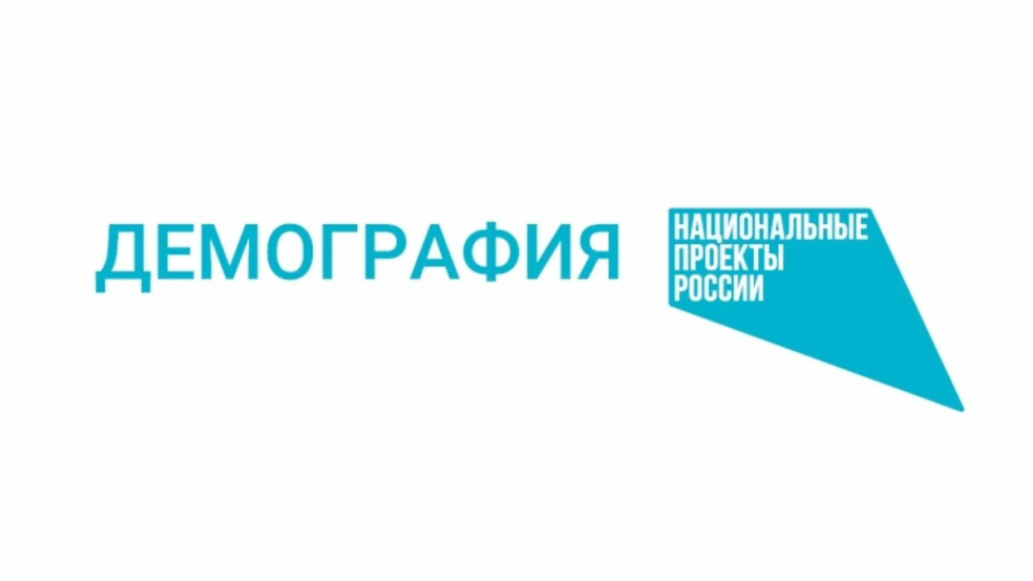 Физкультурно-оздоровительный комплекс            д. Петровка (оснащение спортивно-технологическим оборудованием) - 16 577 тыс.руб.
Обеспечение сокращения непригодного для проживания жилищного фонда площадью 259,2 кв.м. – 45 627 тыс.руб.
 
Реализация программ формирования комфортной городской среды в 5 сельских поселениях – 40 986 тыс.руб.
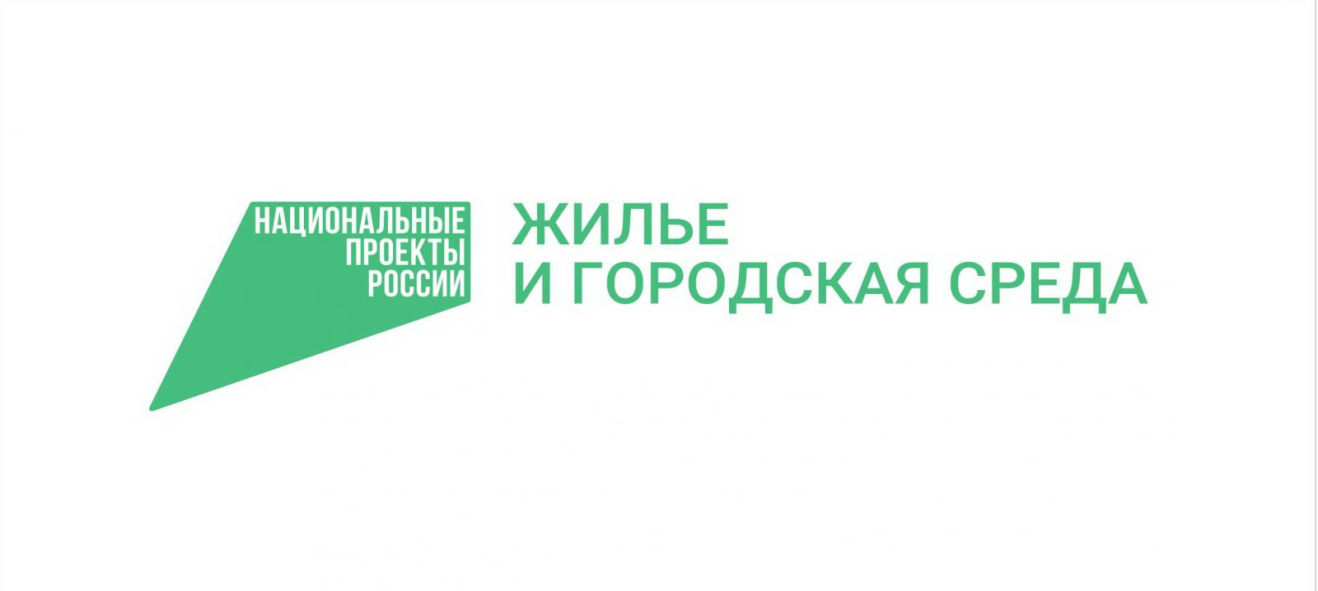 Участие Пермского муниципального района в национальных проектах в 2021 году
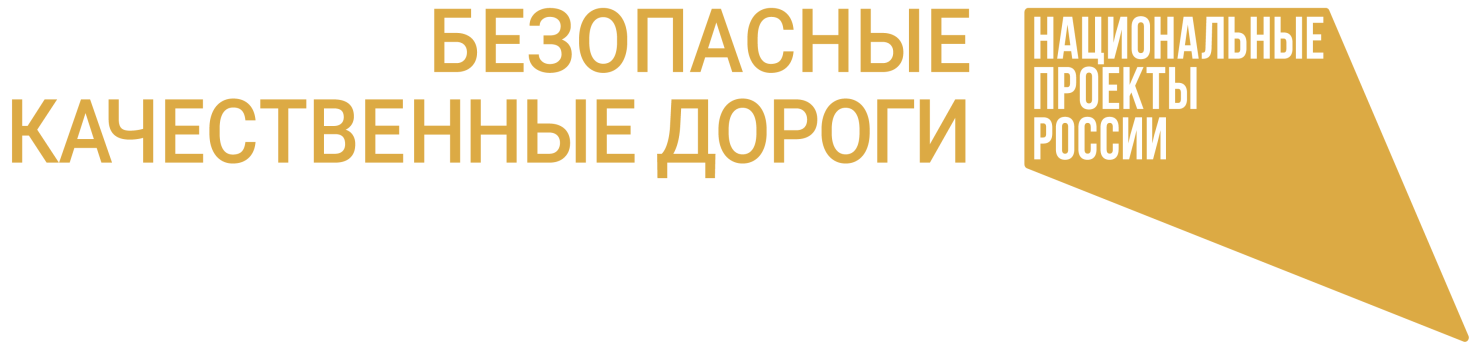 Ремонт автомобильных дорог Пермского муниципального района протяженностью 14,498 км -  103 308 тыс.руб.
Создание в Кондратовской школе условий для занятий физической культурой и спортом (ремонт спортивного зала) - 2 988 тыс.руб.
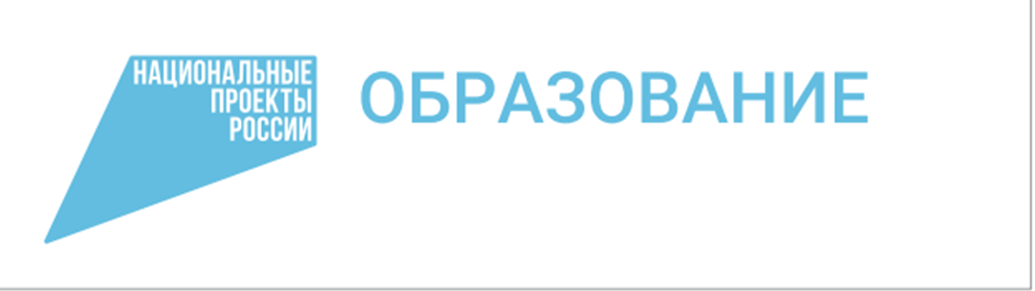 Участие Пермского муниципального района в национальных проектах в 2021 году                                                                      тыс.руб.
Бюджетные инвестиции на строительство(реконструкцию), приобретение объектов общественной инфраструктуры в 2021 году
-8,3%
Структура бюджетных инвестиции по отраслям за 2021 год
Бюджетные инвестиции на строительство (реконструкцию) и приобретение объектов общественной инфраструктуры Пермского муниципального района в 2021 году в разрезе источников
41
Расходы на реализацию инвестиционных проектов за 2021 год, тыс. руб.
Продолжение
Социальное обеспечение населения
Обеспечение жильем отдельных категорий граждан, 
установленных федеральными законами от 12.01.1995 
№ 5-ФЗ «О ветеранах» и от 24.11.1995 г. 
№ 181-ФЗ  «О социальной защите 
инвалидов в  Российской Федерации 6 756 тыс. руб. 
(14 человек)
Обеспечение жильем молодых семей, в т.ч.:
Выплата 35%:  
 • Местный бюджет  7 011 тыс. руб.;
• Краевой бюджет 893 тыс. руб.
           • Федеральный бюджет 2 413 тыс. руб.  
(выдано 11 свидетельств, оплачено 11)

Выплата 10% за счет средств краевого бюджета 8 765 тыс. руб.
(выдано 52 свидетельств, оплачено 30)
Динамика расходов дорожного фонда, млн. руб.
Расходы бюджета на содержание 
органов местного самоуправления, тыс. руб.
Расходование средств резервного фонда в 2021 году, тыс. руб.
ВСЕГО ПРЕДУСМОТРЕНО В БЮДЖЕТЕ – 17 086 
ВЫДЕЛЕНО  - 14 379
ИЗРАСХОДОВАНО – 14 202, в том числе:
Расходование средств резервного фонда в 2021 году (продолжение)
Информация по бюджетным кредитам, предоставленным бюджетам сельских поселений из бюджета Пермского муниципального района в 2021 году
тыс. рублей
*задолженность погашена в полном объеме 10.01.2022 (Юговское с/п), 13.01.2022 (Сылвенское с/п)
Основные итоги исполнения расходов бюджета района за 2021 год
бюджет был сформирован в программной структуре, исполнялся на основе 14 муниципальных программ
реализованы основные направления и задачи налоговой и бюджетной политики  2021 года  - обеспечено  стабильное исполнение  районного бюджета
операции по исполнению бюджета осуществлялись в соответствии с бюджетным  законодательством и  требованиями,  утвержденными решением о бюджете
сокращен плановый дефицит районного бюджета, отсутствуют коммерческие заимствования
муниципальный долг Пермского муниципального района по состоянию на 01.01.2022 отсутствует, муниципальные гарантии не представлялись
просроченная дебиторская и кредиторская задолженность  отсутствуют
исполнение действующих расходных обязательств в полном объёме, включая реализацию задач, установленных в «майских» указах Президента Российской Федерации 2012 года
участие в реализации национальных и краевых проектах
дополнительные расходы на реализацию карантинных мероприятий связанных с предотвращением распространения коронавирусной инфекции
Контактная информацияФинансово-экономическое управление администрации Пермского муниципального района Почтовый адрес: 614065, г. Пермь, ул. Верхне-Муллинская, 71,часы работы: с 8-00 до 12-00 с 13-00 до 17-00,телефон 294 67 90, 296 26 51, адрес электронной почты: feu@permraion.ru, официальный сайт http://feu.permraion.ru/
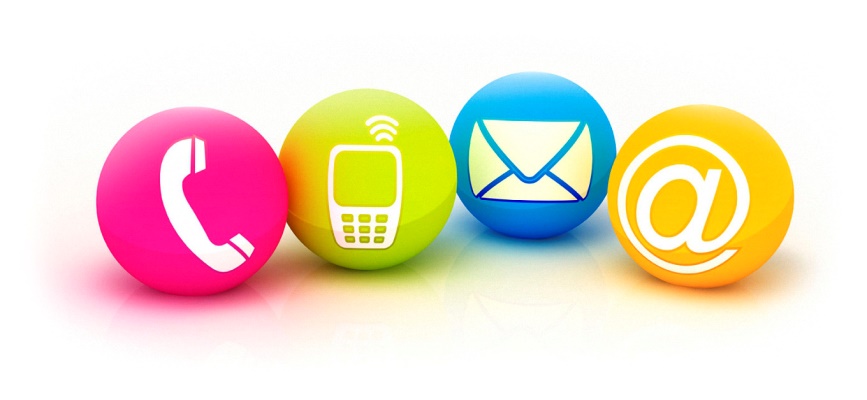 Спасибо за внимание!